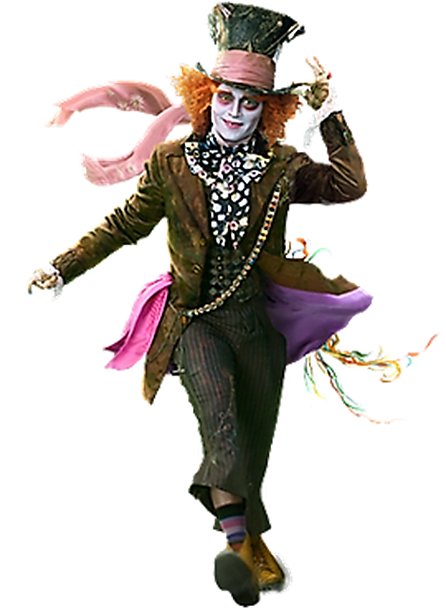 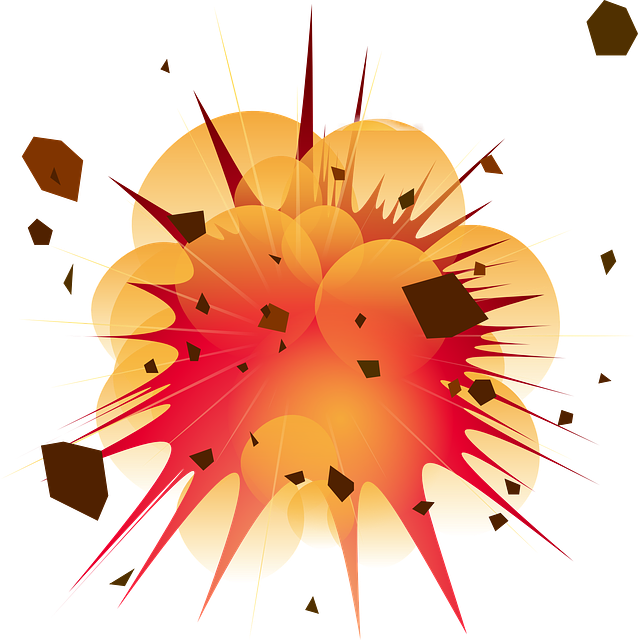 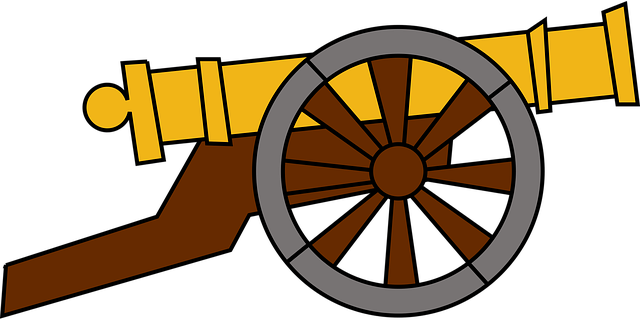 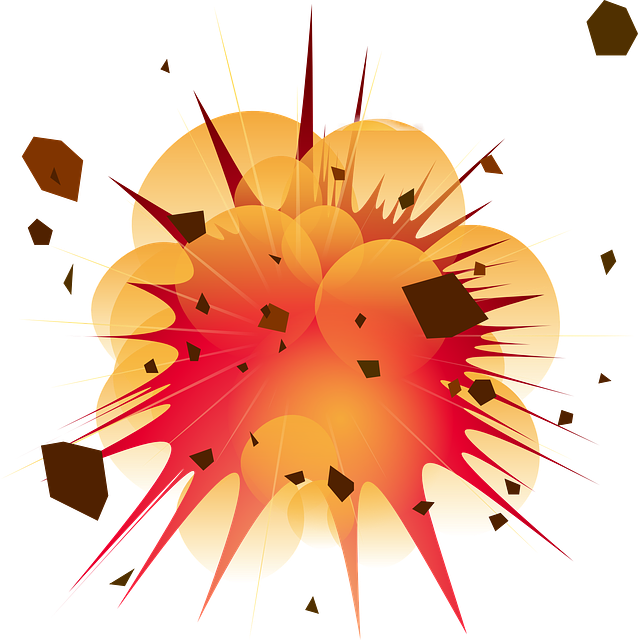 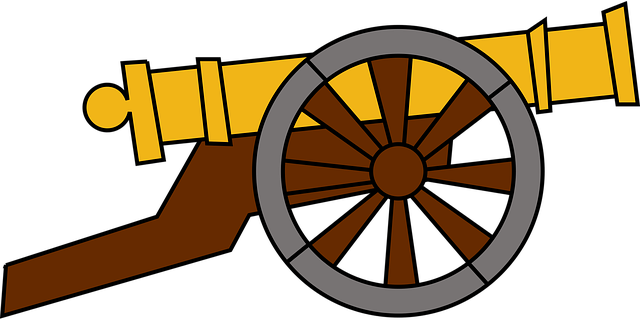 EVENT
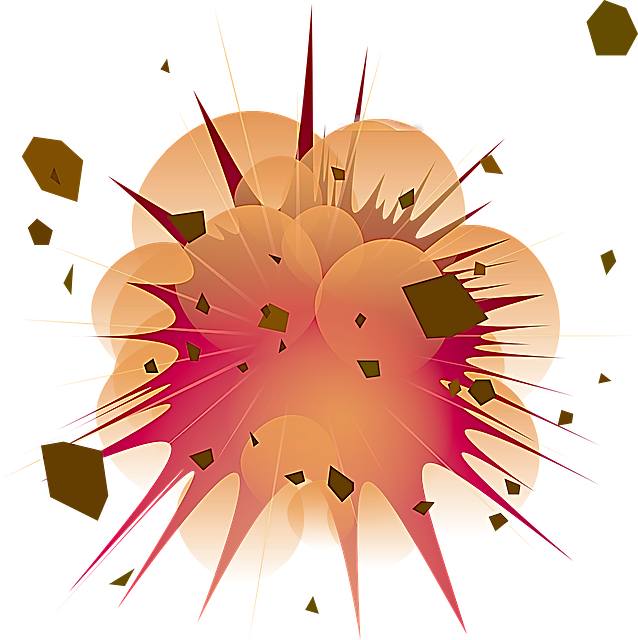 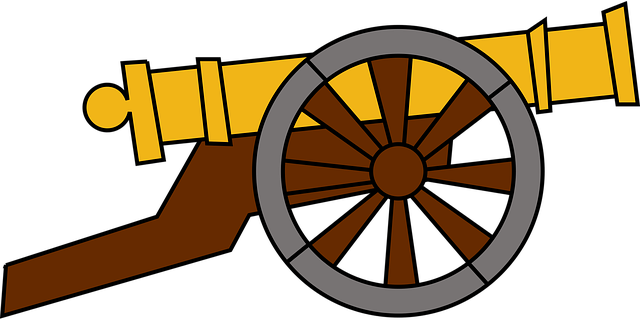 EVENT
EVENT